Growing the bottom line
Developing Intern/Research Housing at your campus


Richie Kenney
Growing the bottom line
ASSESS the market

BENCHMARK other programs

CREATE your program

DEVELOP the network

EXECUTE!
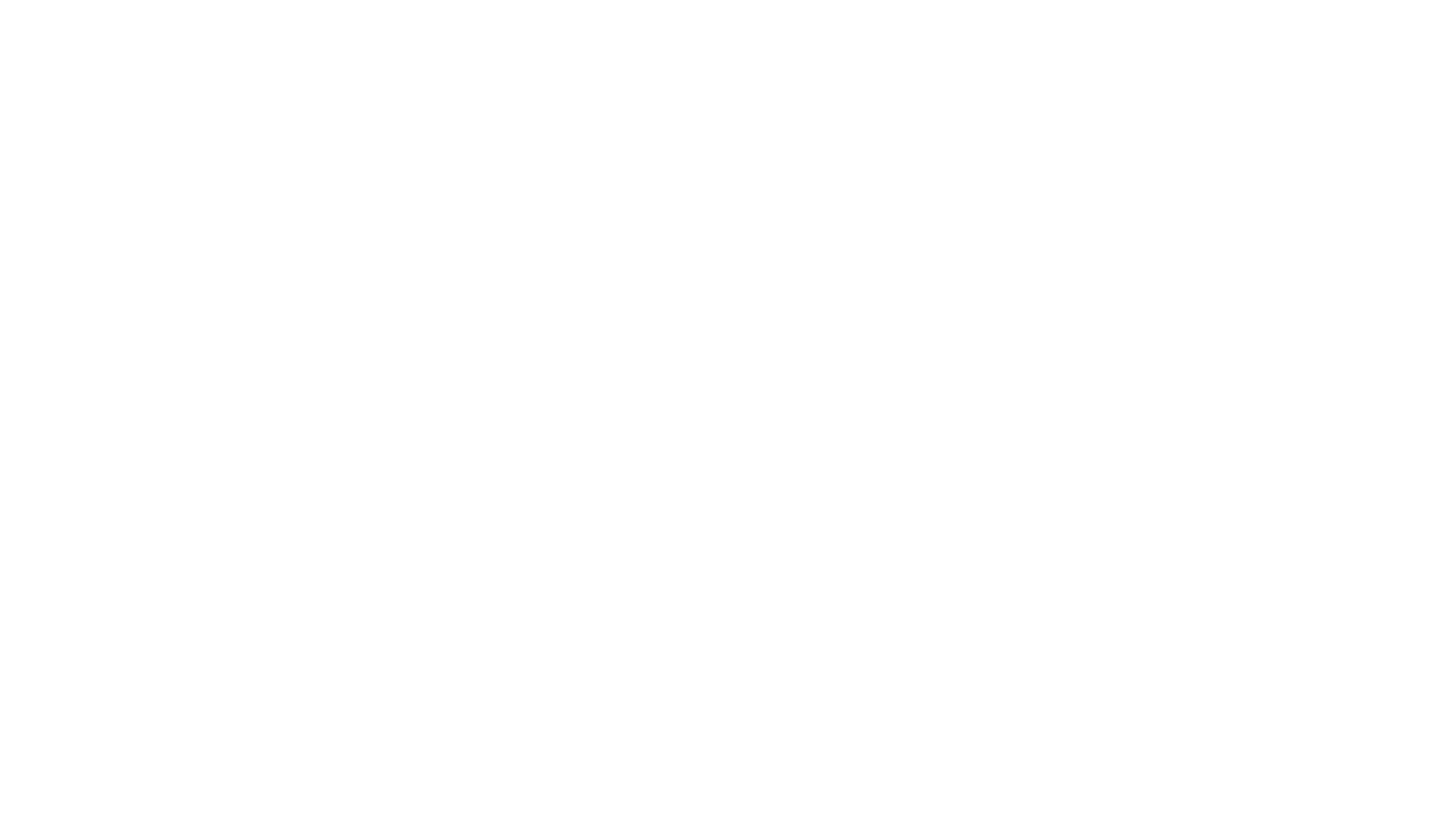 ASSESS THE MARKET
What research does your institution partake in?
Do you have a medical school?
Do you have an Arts & Sciences program?
What companies are in your area?
Anyone else in your area doing this?
Why have they / have they not started this?
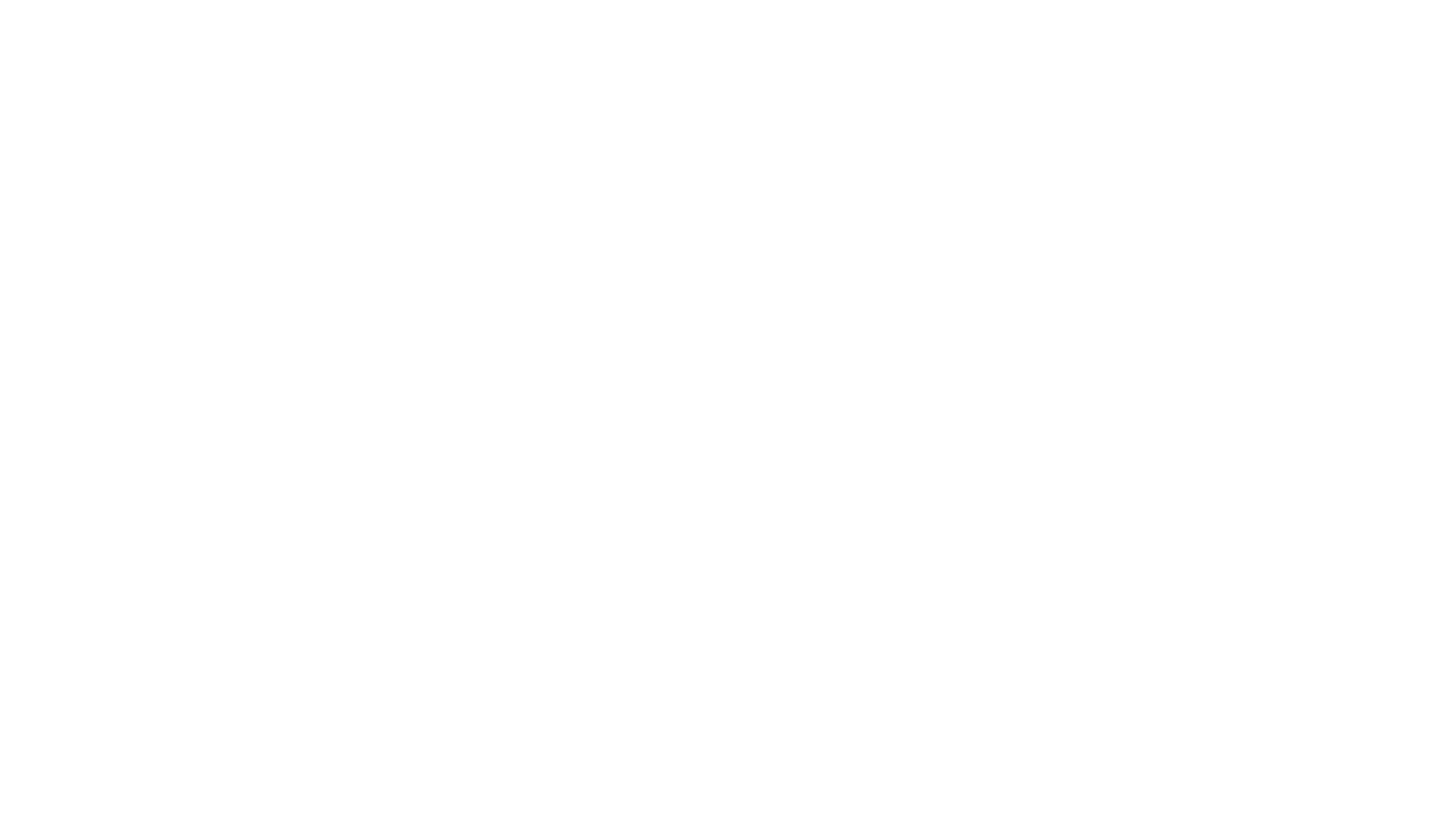 Benchmark other programs
Who out there is already doing this? 
What do they do well?
What can you improve on?
Who do you want to emulate?
What is the pricing model?
Do they include amenities?
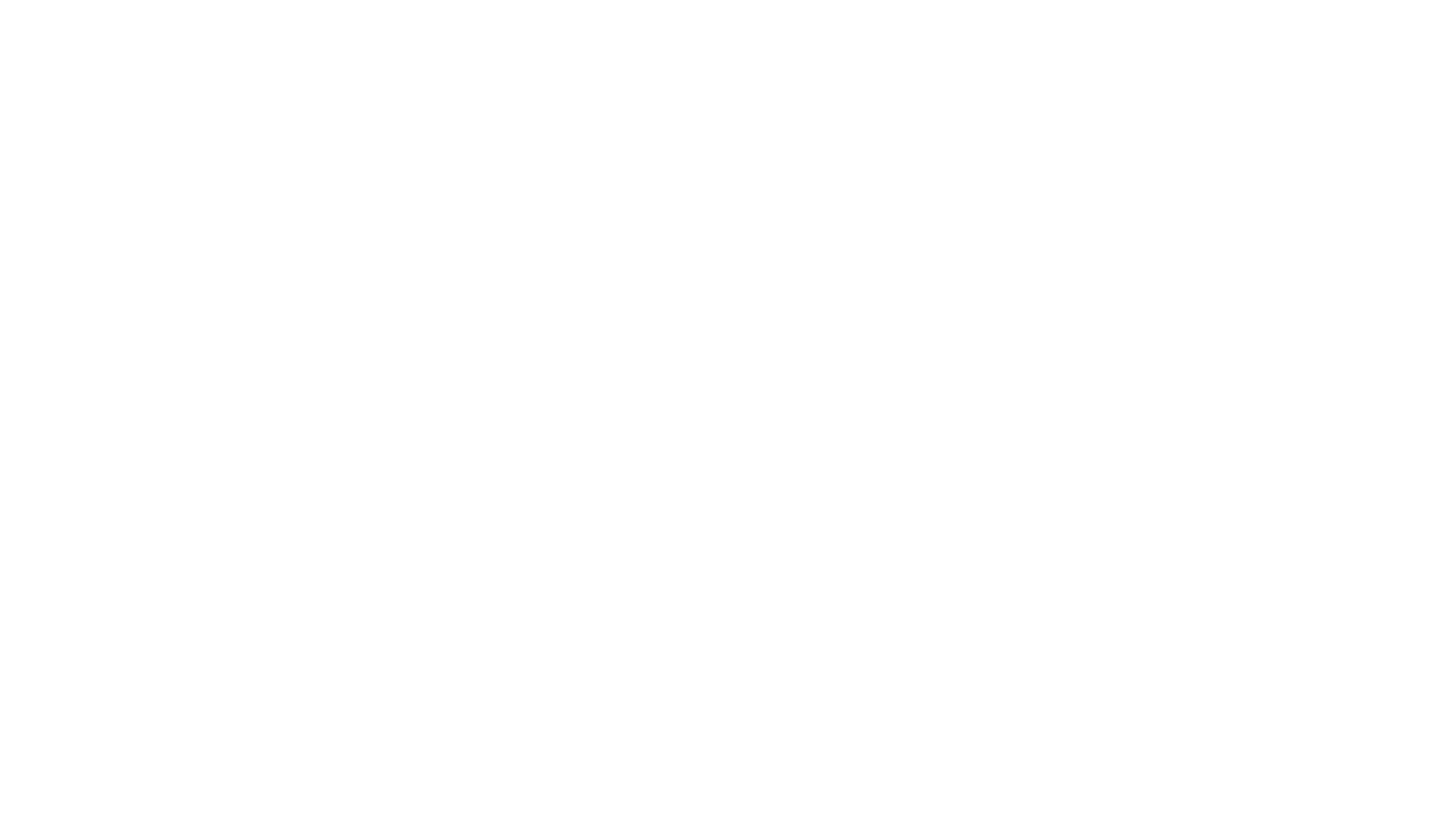 CREATE your program
When do you want to launch?
What do you need to launch?
Who needs to approve it?
How are you going to market it?
How are you going to measure success?
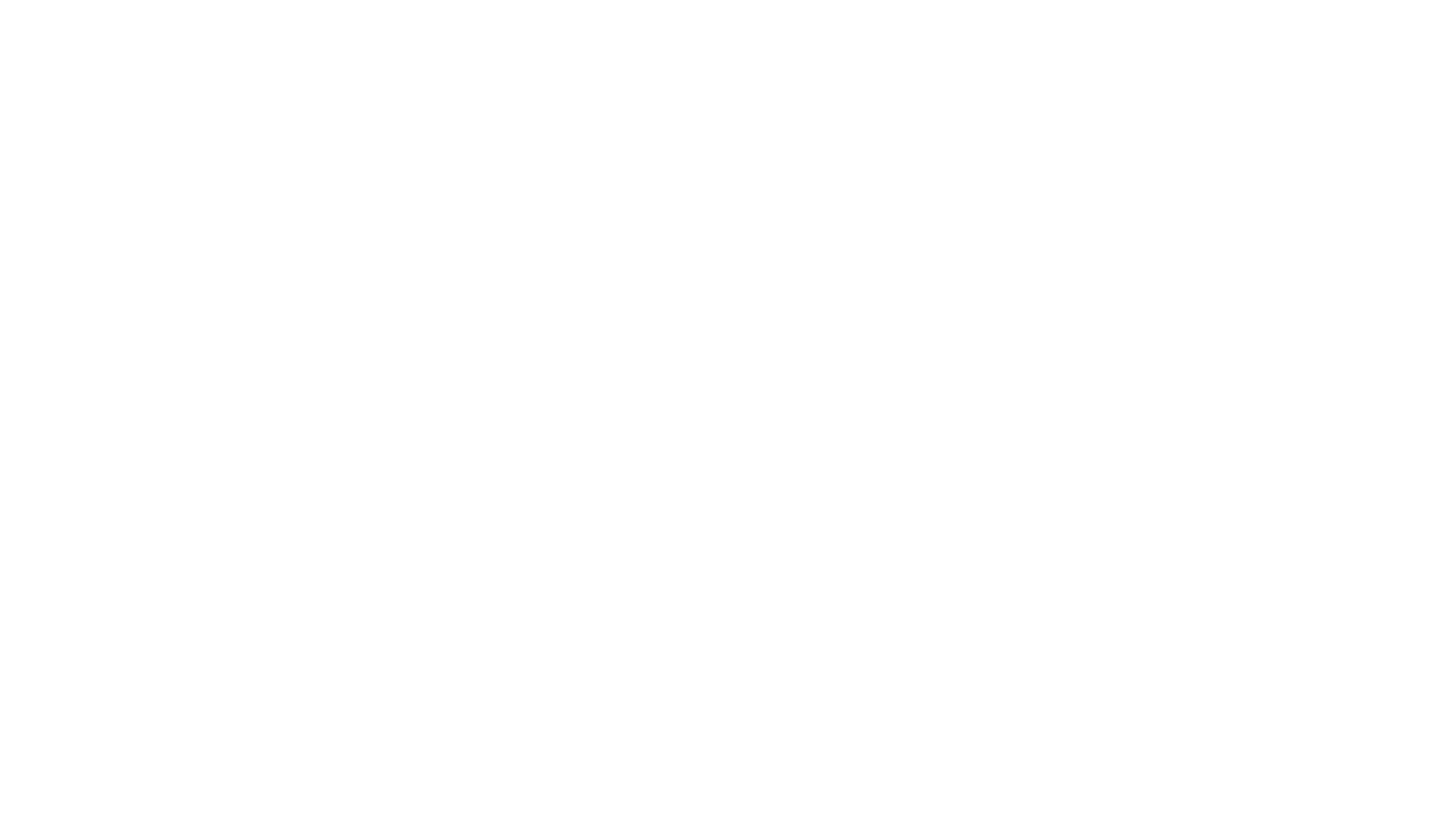 Develop the network
What companies are around you?
Can you get master agreements in place with those companies to guarantee their interns/research assistants stay with you?
What about professors across your institution are they bringing in Research Assistants?
What about other offices across campus, are they bringing in Interns?
How are you going to sell?
How will people know you exist?
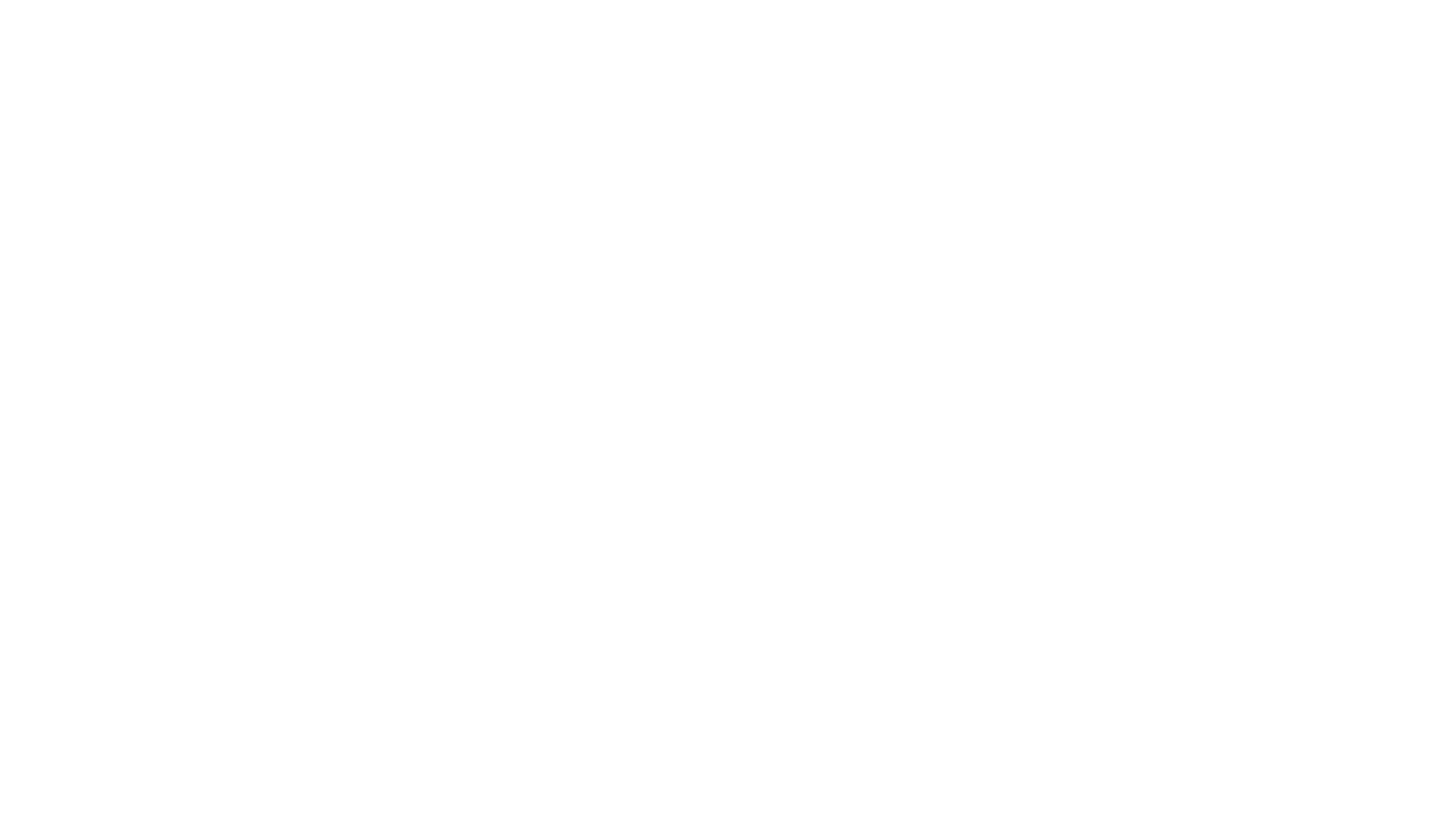 Execute! Execute! Execute!
Summer’s here and now you  need to perform
What amenities are you including
What are you not including
Reputation is bigger and more important than brand
If you don’t deliver for these pilot guests – they will let everyone know
Survey them afterwards, what went well – what did not
Would they come back? Why or why not?
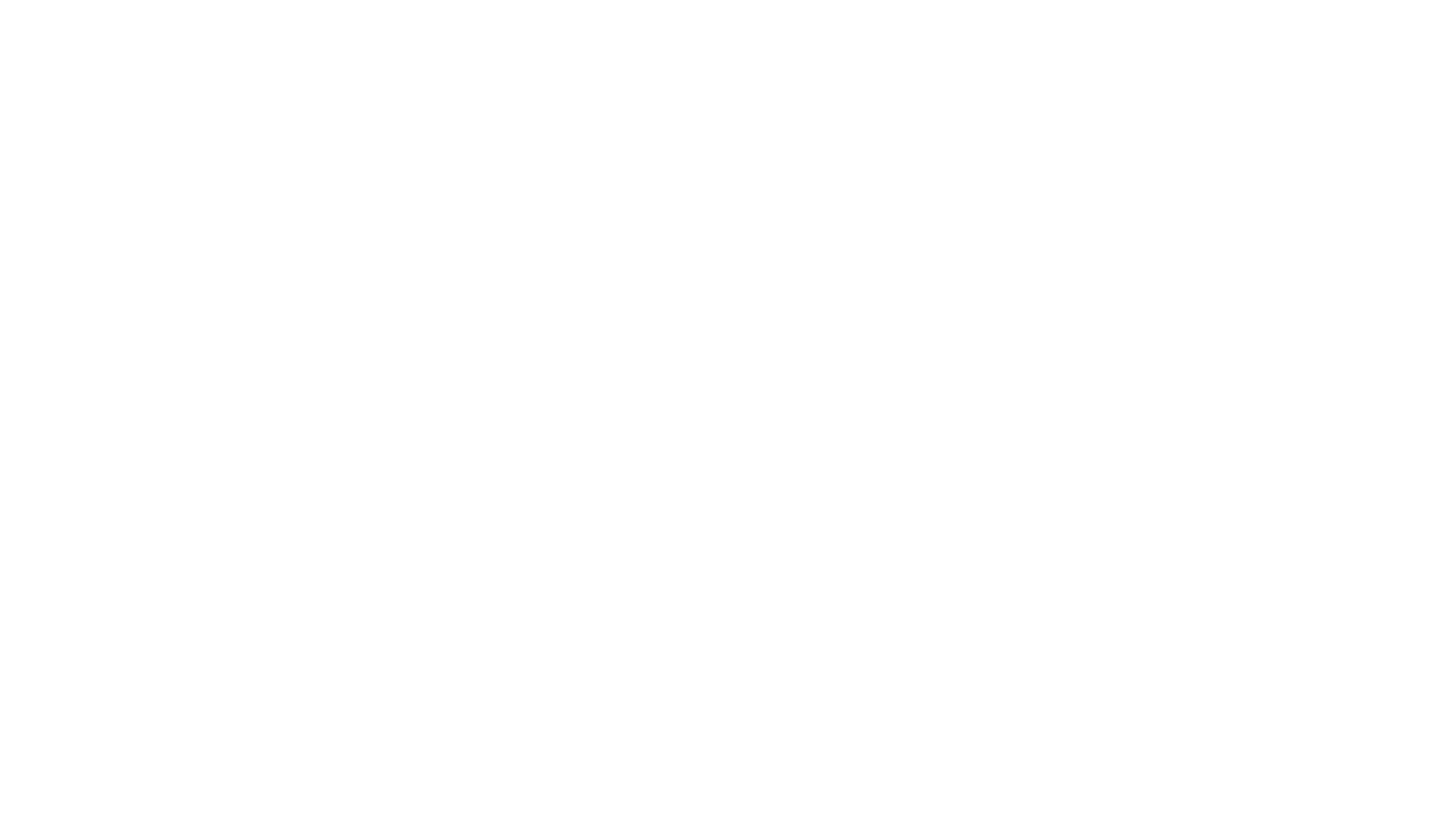 Fast facts
Over 200 Dallas internships for Summer 2020 are ALREADY posted online
Let’s say Sothern Methodist captures 50 interns for this coming summer at $30.00 per night
An average internship lasts 12-14 weeks
SMU could REASONABLY expect ~$125,000 in housing revenue alone for welcoming students from all over the country to fill unused beds with low turnover, maximizing revenue
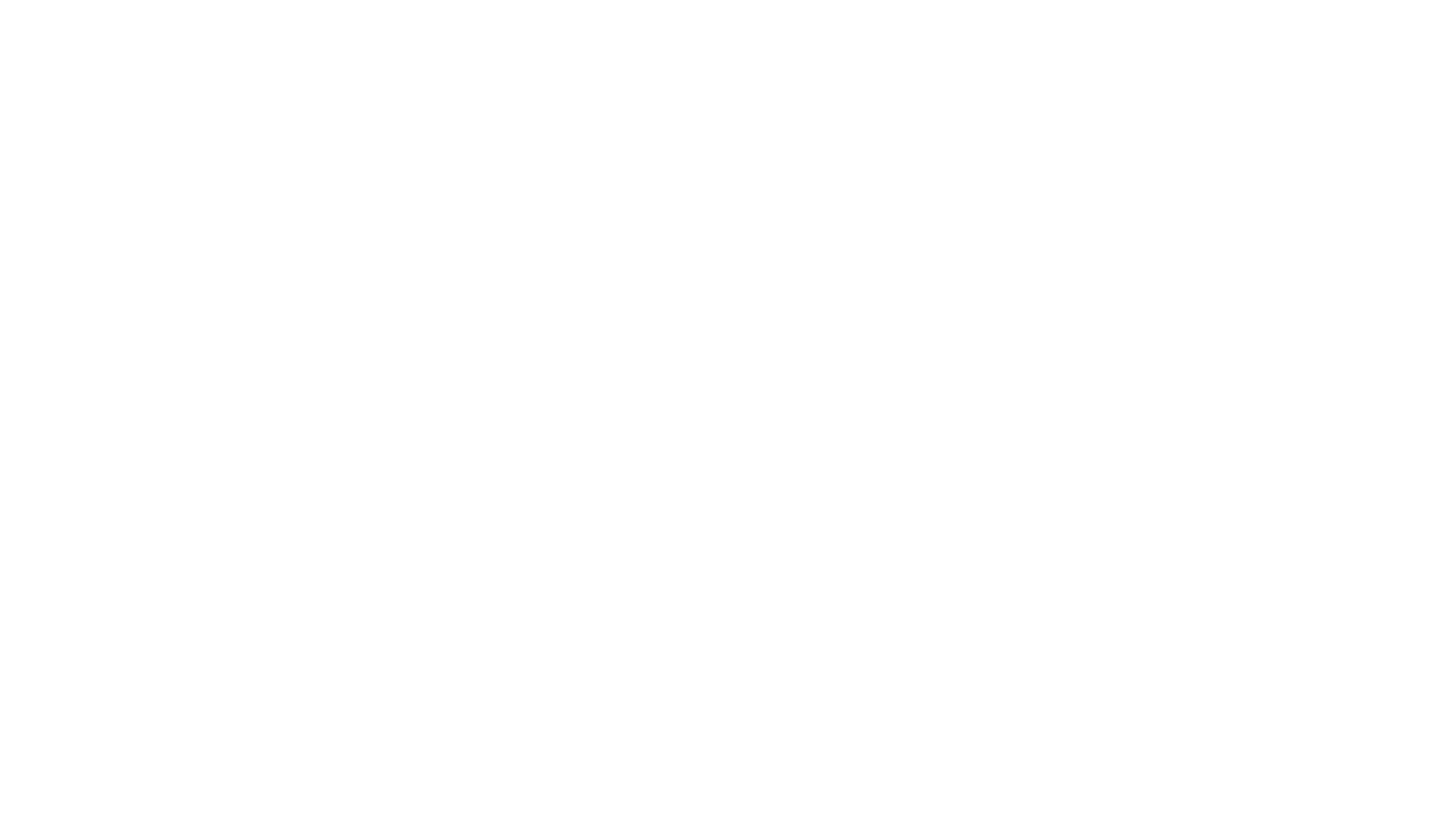 Fast facts
Bozeman, MT – Home to Montana State University 
Is in the TOP 3% of colleges and universities in the nation for research expenditures
They average over $120 million annually in research.
Does this stop in the summer when all the students go home?
Have them stay on campus AND get them a meal plan
Growing the bottom line
Developing Intern/Research Housing at your campus


Richie Kenney